Unit 1
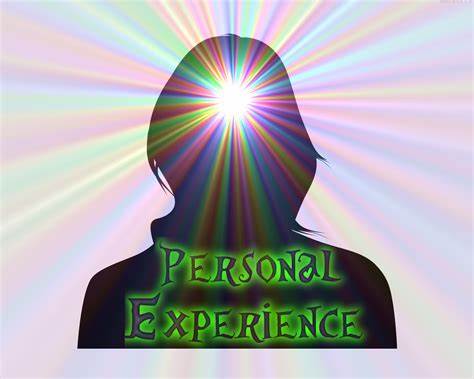 By Wendy Wang
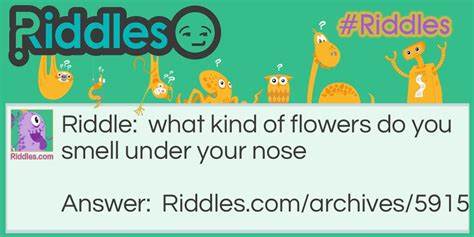 SCHOOL
Connections 联系
Before-reading
Question raiser
Factual Questions What is school life made up of?
  What is special about schools in some countries? 
  
Conceptual QuestionsHow can we get the structure of passage?
  How can we use various reading strategies?
  How can we compare and contrast messages?
Teens Junior Issue No. 194
Passage A
Fast-reading
Short answers:
1. Which country does the passage talk about?
2. Do students have a lot of homework there?
Tips
: Skimming快读- read fast to spot KEY WORDs(关
  键词).      Don’t forget the TITLE(标题)!
While-reading
Para. 1
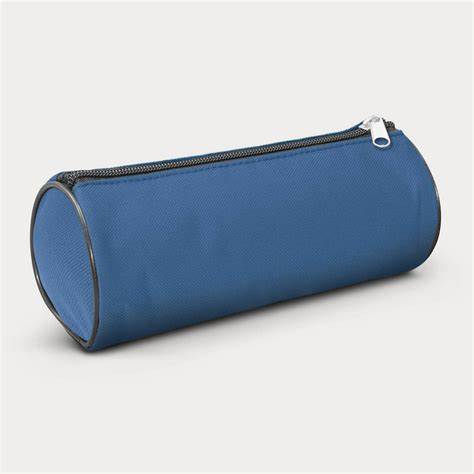 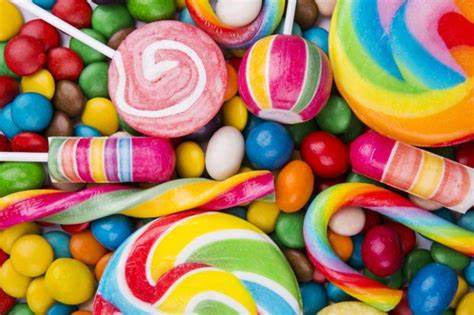 A gift/present
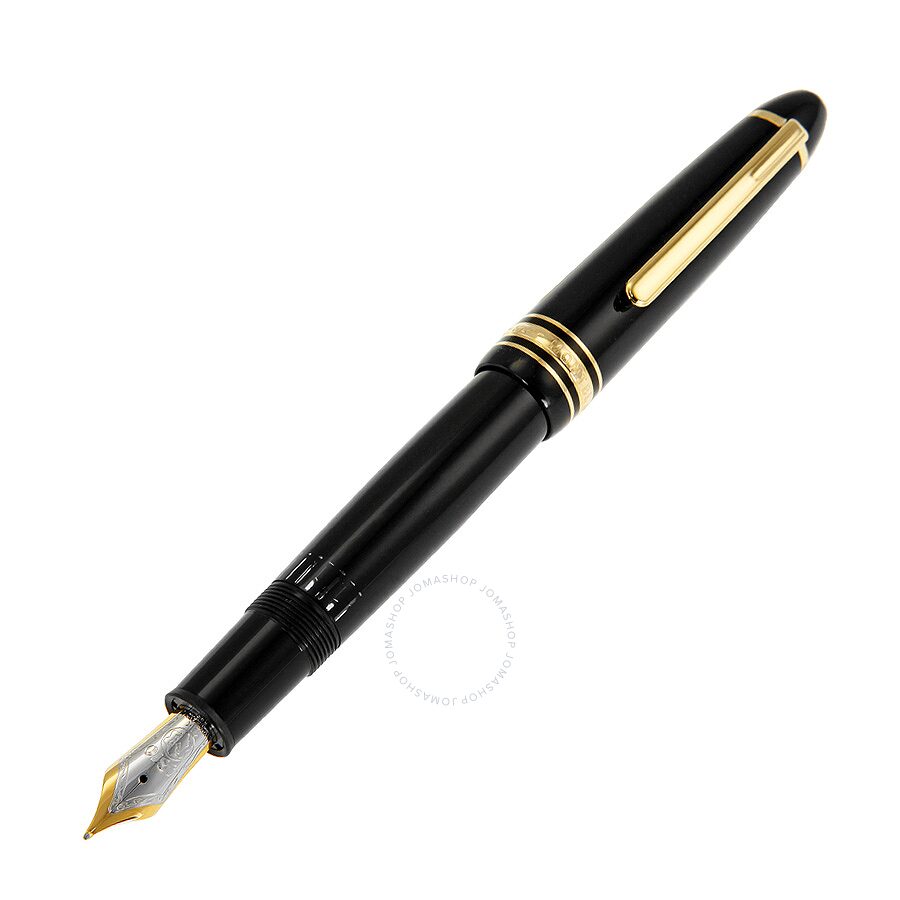 Para. 2
Q: Can you spot THREE time points?
school starts
school ends
10am.
8am.
2pm.
short break
Tips
: A Timeline(时间线) can easily show much information.
Para. 3
Three Wh- questions
What subjects do they learn?
When do they start foreign language study?
Which languages can they take up in Grade 5 & 7?
Assessment opportunities
In this activity you have practiced skills that are assessed using Criterion B : Reading
After-reading
Related concept: Structure 结构
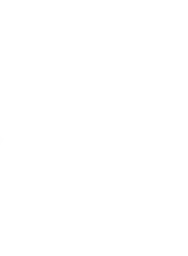 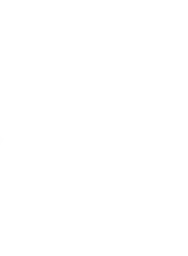 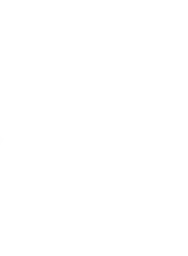 Summary
* Multiple choice:
A. It is an exciting experience to study abroad.
B. A brief description about what school life in Germany is like.
C. There are many subjects to choose.
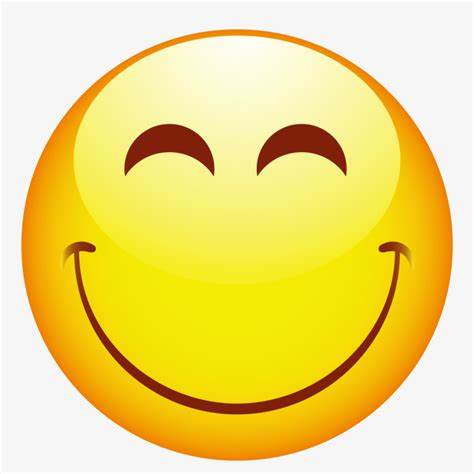 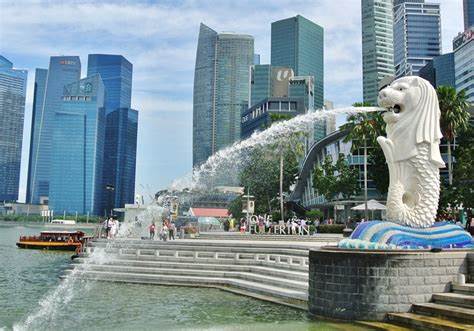 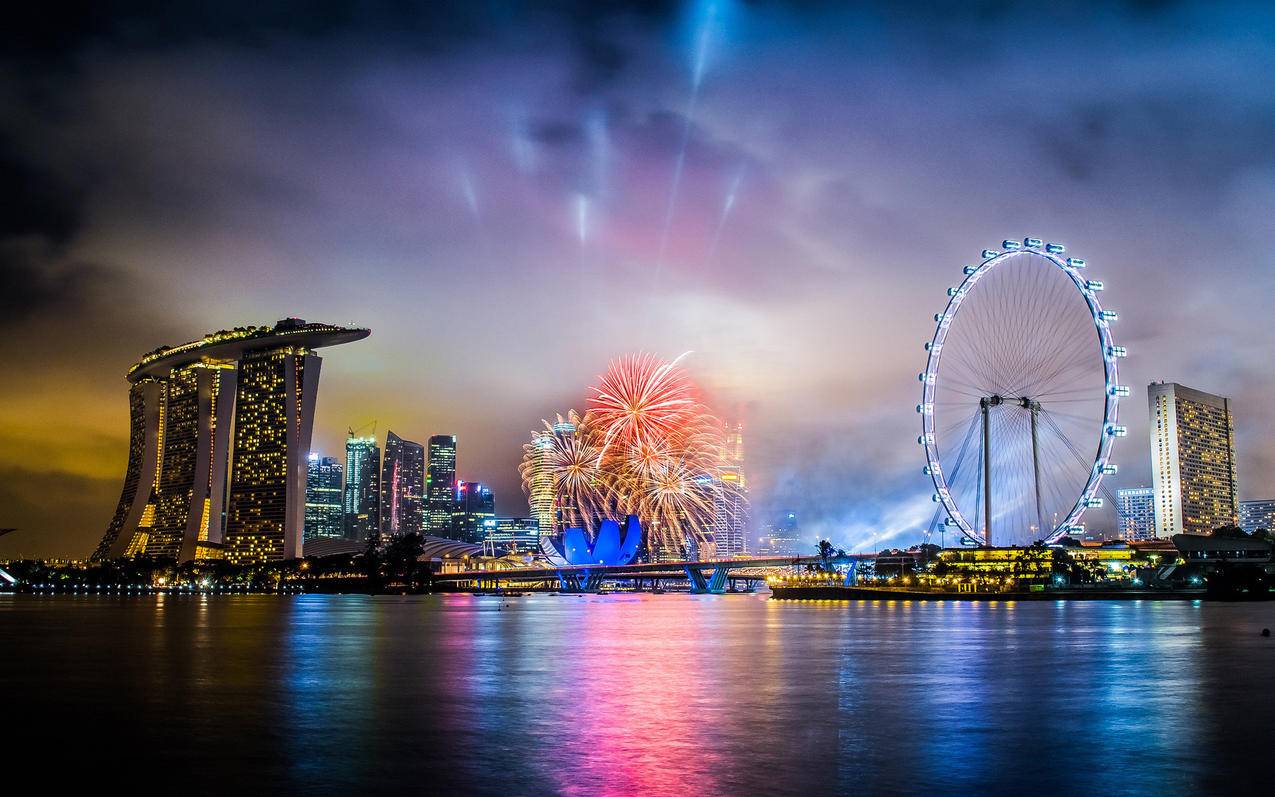 Teens Junior Issue No. 248
Passage B
We’re different 
but the same
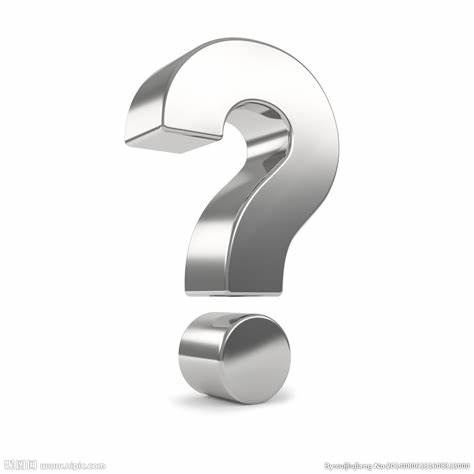 Tips
: Predict猜测 what can be talked about.
Let’s think: Which Structure is correct?
Part 1 + Part 2 + Part 3         
                  |
       Conclusion 结论
         
                   
                    B
Introduction 开篇
                   |
Part 1 + Part 2 + Part 3         


                 A
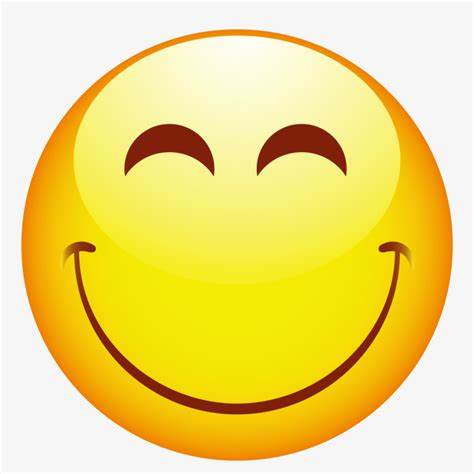 Part. 1
T or F
half
F
In Singapore, classes last for more than an hour.
Usually there are no breaks between classes.
Singaporean students do eye exercises.
School ends early at 1.50pm.
T
\
F
T
Tips
: Scanning寻读- Look for detailed information(具体信息) first.
 ________ school day
Compare and Contrast 对比
Shorter
Assessment opportunities
In this activity you have practiced ATL skills 
Thinking— Critical thinking
Part 2
groups
languages
cultures
Many
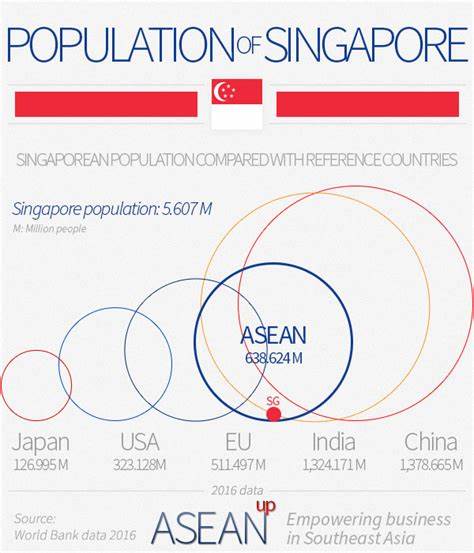 Many
Many
Multicultural 
Singapore
Anything special about the language classes?
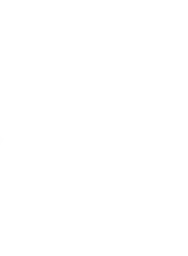 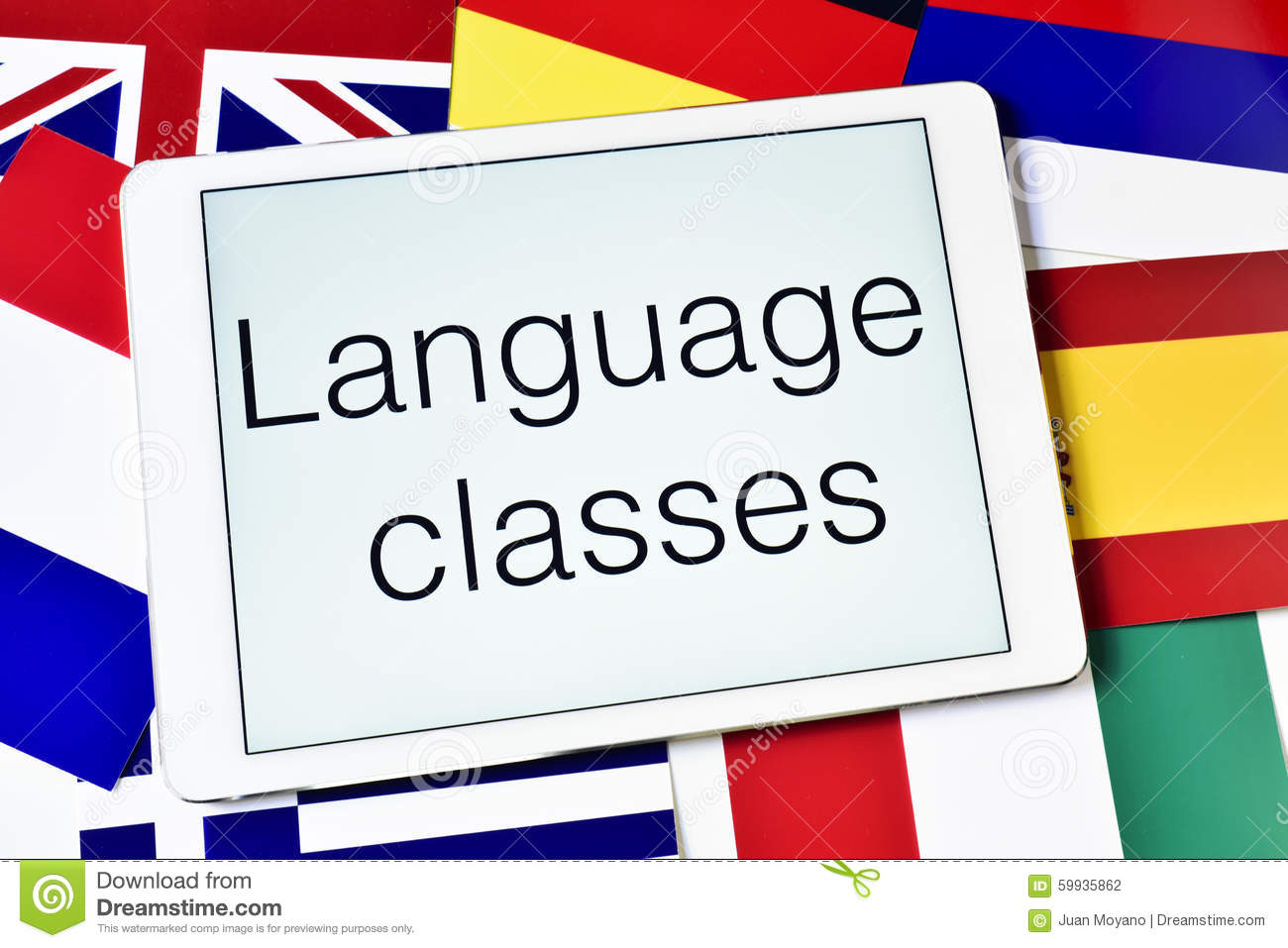 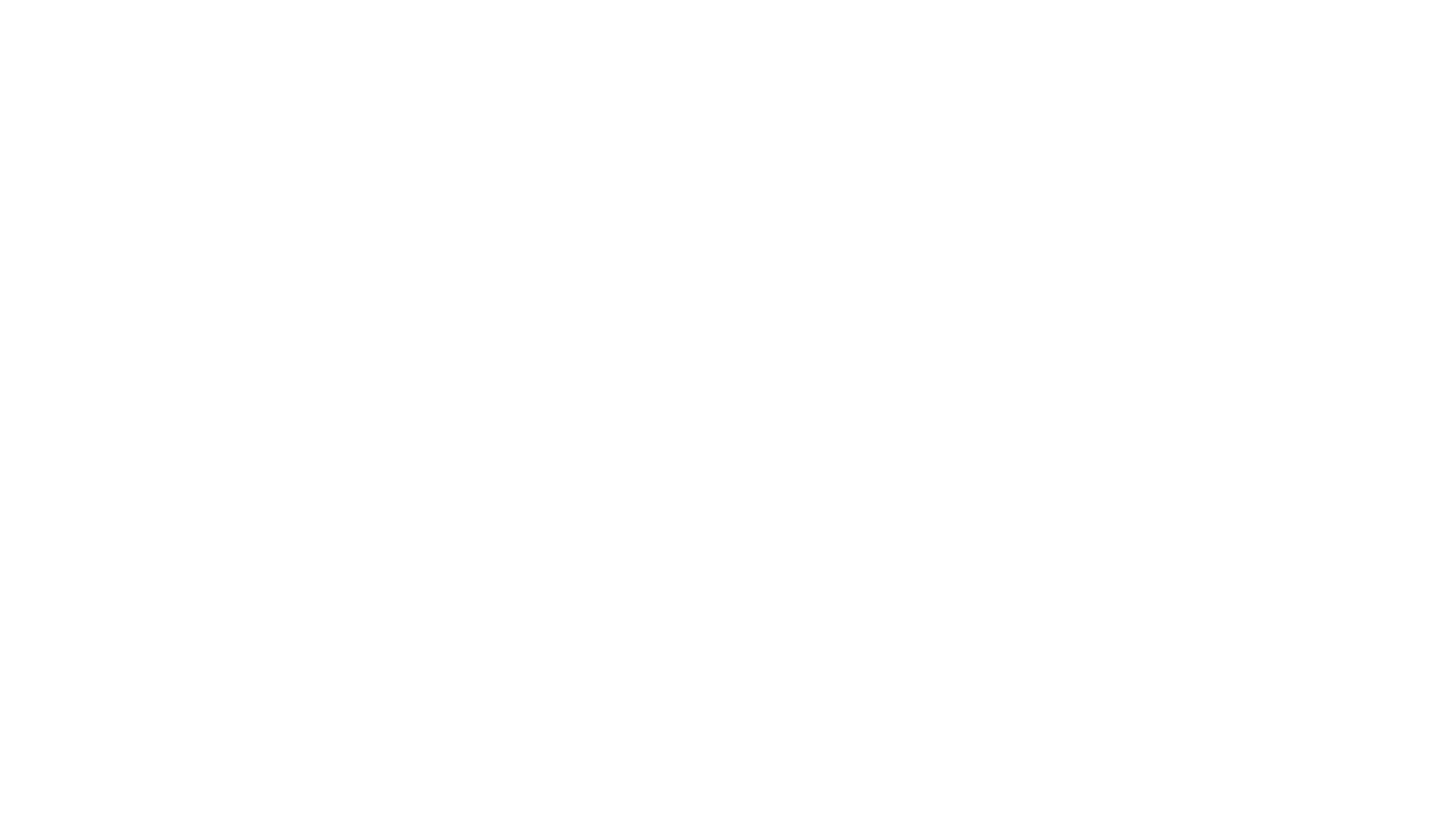 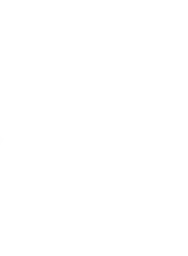 _________ Pressure
Part 3
Same
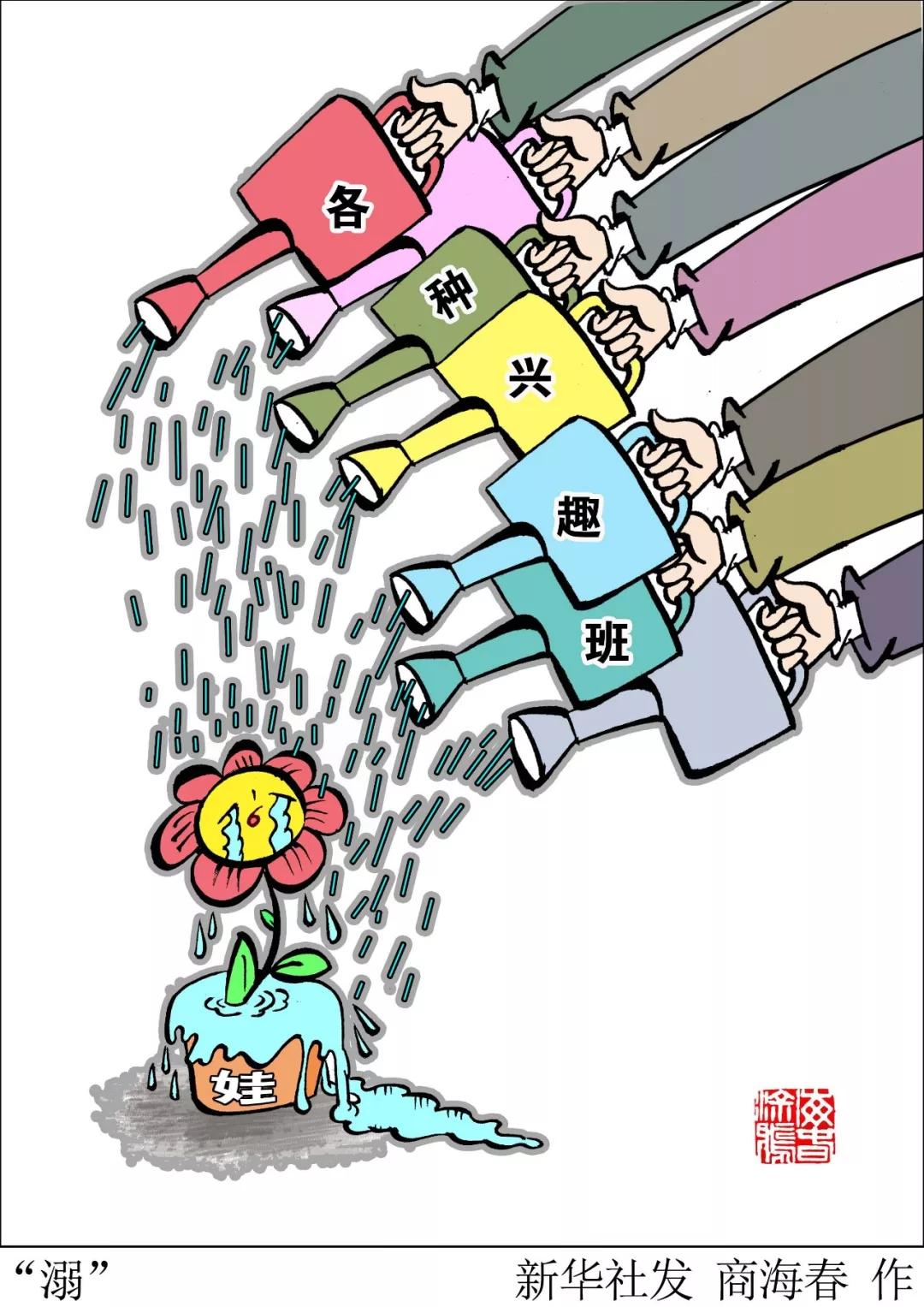 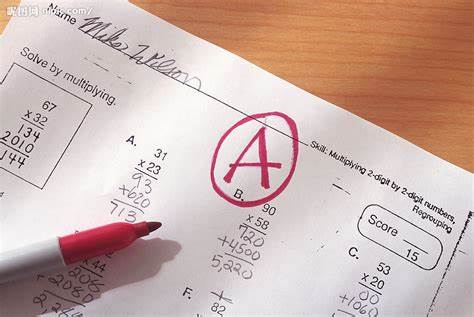 Assessment opportunities
In this activity you have practiced skills that are assessed using Criterion A : Listening
Poem Appreciation 英文诗欣赏
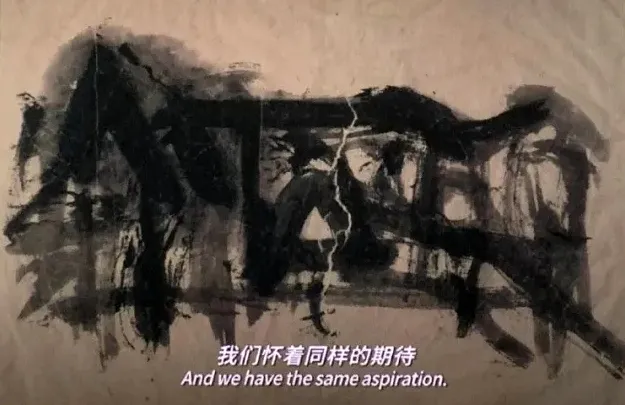 My People My Homeland
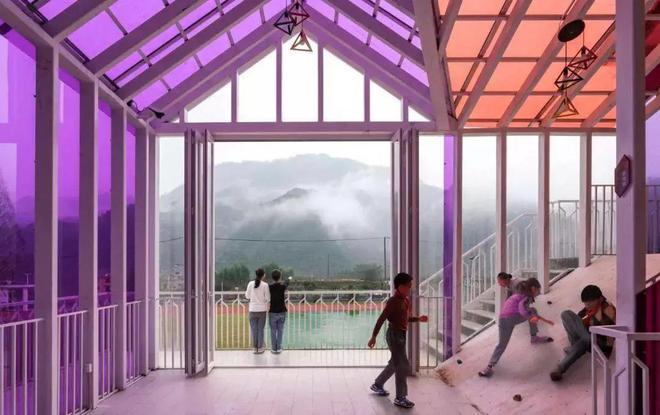 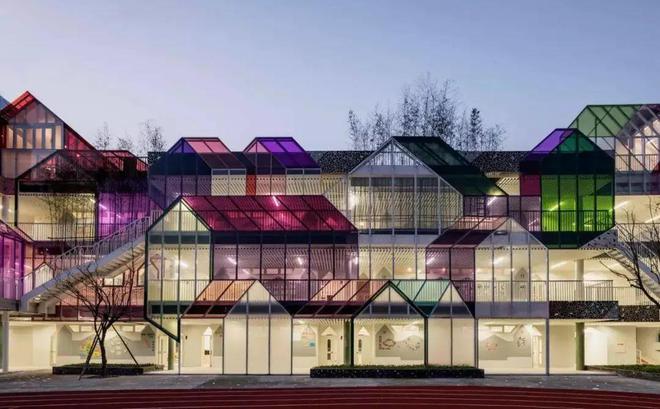 Debatable question: Is your dream school like this?
Final project- My Dream School Life
Step 1 Group discussion. Draw a draft of the campus(the location, appearance, functions etc. ).  
Step 2 Introduce your dream school life. Step 3 Group presentation.
Assessment opportunities
In this activity you have practiced ATL skills 
Communication— Communication skills
Example:
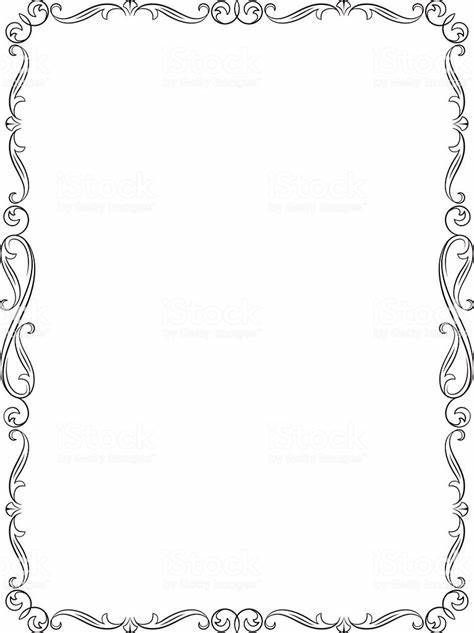 MY dream school is fantastic! Classrooms are in a large playground. There are many plants around the school. We have lunch in a canteen. No one wastes food, because we can have the food we like. After class, there is little homework. We always do sports, like playing basketball and badminton. 
How much I hope this is not a dream!
Homework
1. Finish your DREAM school poster and describe in 100+ words. 完成理想学校海报绘制，配文介绍100字以上。

2. Take a deep read of the two passages.深入阅读。